Cell Structure
Eukaryotic Cell Structure
Many structures in eukaryotic cells act like specialized organs, and are called organelles “little organs”
Two major divisions: nucleus and cytoplasm
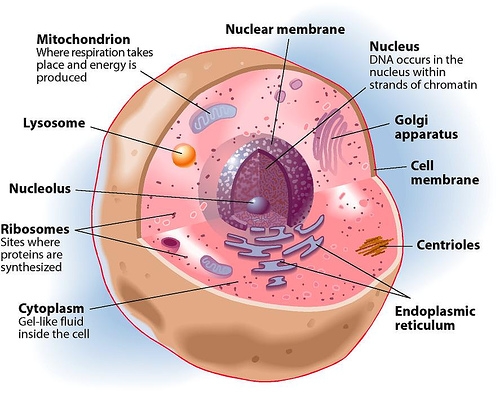 Nucleus
The nucleus contains genetic information (DNA) and with it the coded instructions for making proteins and other important molecules.
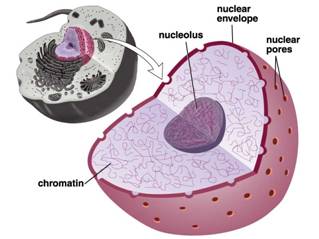 Nucleus
Also contains chromatin, the granular material you can see in the nucleus.  Chromatin is composed of DNA bound to protein.  When it is time for the cell to divide (reproduce), chromatin condenses to form chromosomes.  Chromosomes are thread-like genetic material that is passed from one generation of cells to the next.
Chromatin and Chromosomes
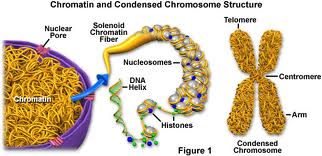 Cytoplasm
The cytoplasm is the portion of the cell outside the nucleus.  The organelles are found embedded in the cytoplasm.  The function of the cytoplasm is to transport materials within the cell and into and out from the cell.
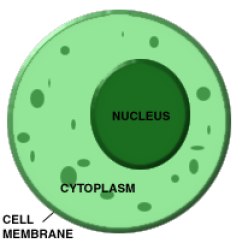 Ribosomes
Ribosomes are small particles of RNA and protein found throughout the cytoplasm.  They function to produce proteins by following a set of instructions received from the nucleus.
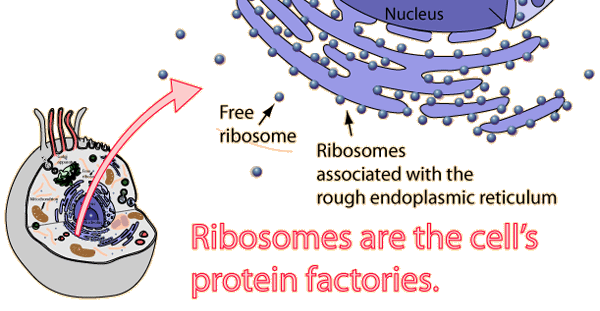 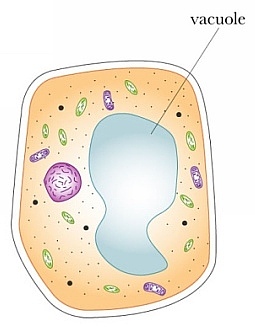 Vacuoles
Plant Cell
Vacuoles are saclike structures used to store materials like water, salts, proteins, and carbohydrates.  They are most common in plant cells, where the pressure of the vacuole makes it possible to support leaves and flowers.  In some animals, the vacuole is used to pump excess water out from the cell.  They are called contractile vacuoles.
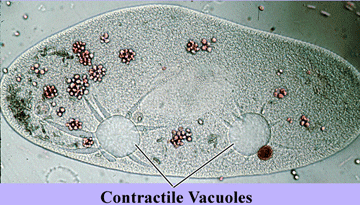 Animal Cell
Mitochondria in Animal Cells
Mitochondria function to provide energy for the cell.  They convert chemical energy stored in food (glucose) into a form that the cell can use.  Inherited from mother only!  Mitochondria are often found in muscle  cells, and contain their own DNA.
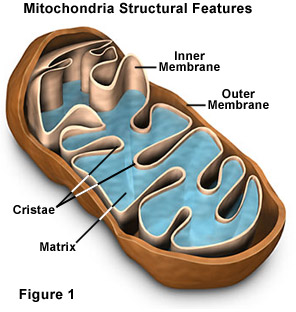 Notice the increased number of 
folds (cristae) found inside the 
mitochondria.  This increases the 
surface area available for converting
“food” into energy the cell uses.
Chloroplast in Plant Cells
In plant cells, chloroplasts use light energy to perform photosynthesis.  Chloroplasts also contain their own DNA.  Chloroplasts contain green pigment called chlorophyll that gives plants their green color.
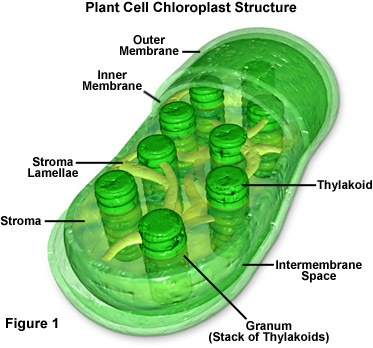 Eukaryotic Cell Structure
Remember eukaryotic cells include animals AND plant cells!
Animal and plant cells contain a cell membrane that controls what enters and leaves the cell.  Only plant cells have a rigid cell wall made of cellulose to protect the cell from harm and provide rigid support of leaf and stem structures.
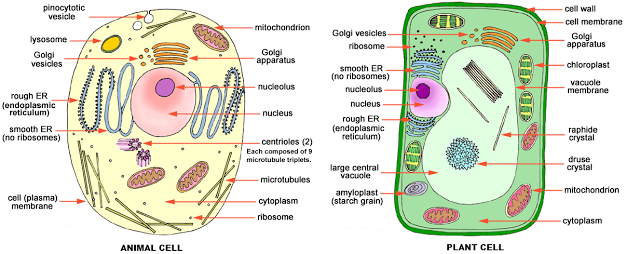